PHY 711 Classical Mechanics and Mathematical Methods
10-10:50 AM  MWF  Olin 103

Plan for Lecture 20:
Review Chapters 1-4,6,7
Scattering theory & Rotation reference frames
Calculus of variation
Lagrangian and Hamiltonian formalisms
Normal modes of vibration
The wave equation
Sturm-Liouville equation
10/9/2019
PHY 711  Fall 2019 -- Lecture 20
1
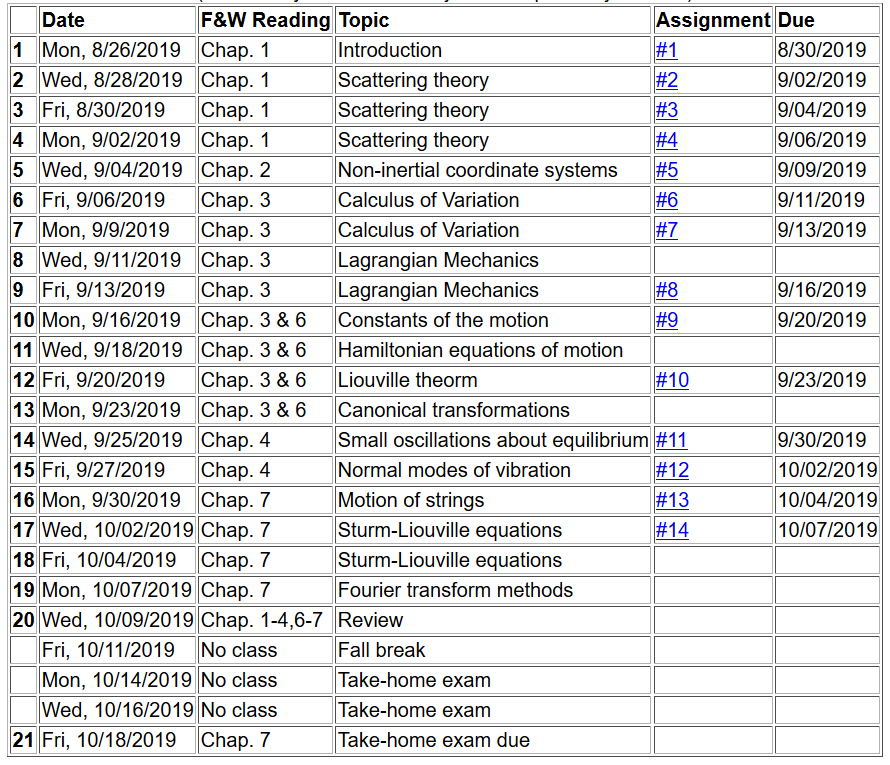 10/9/2019
PHY 711  Fall 2019 -- Lecture 20
2
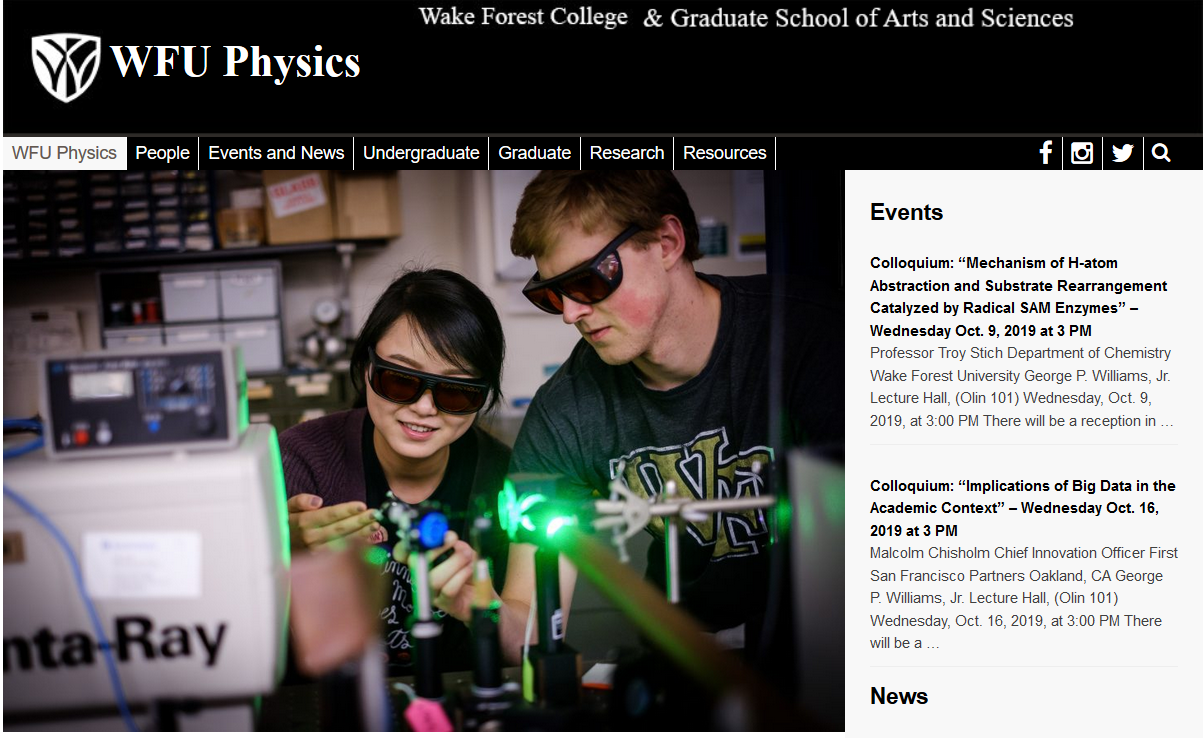 10/9/2019
PHY 711  Fall 2019 -- Lecture 20
3
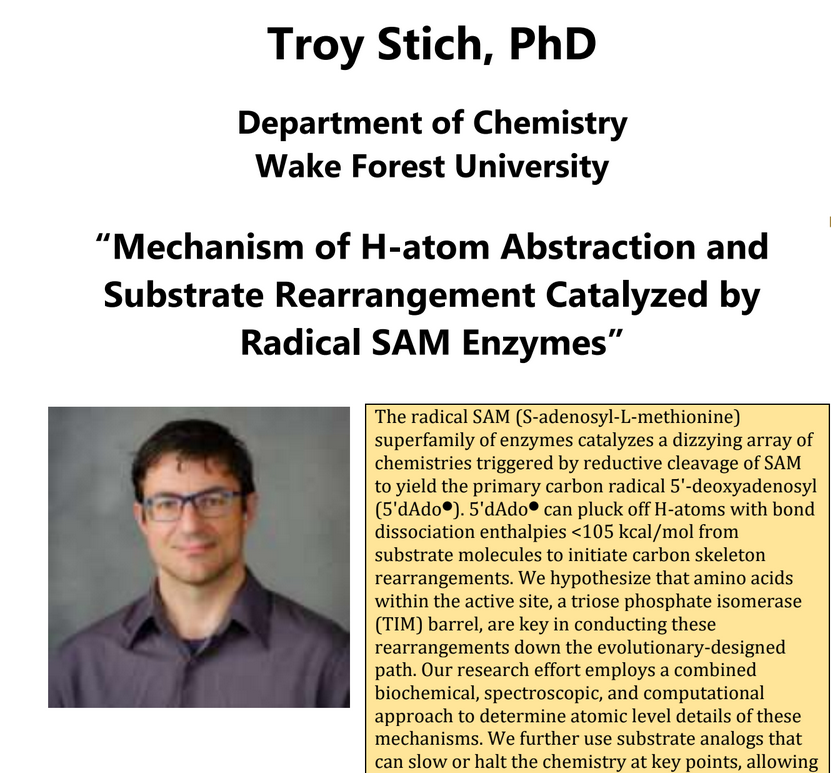 3 PM Olin 101
10/9/2019
PHY 711  Fall 2019 -- Lecture 20
4
Scattering theory
detector
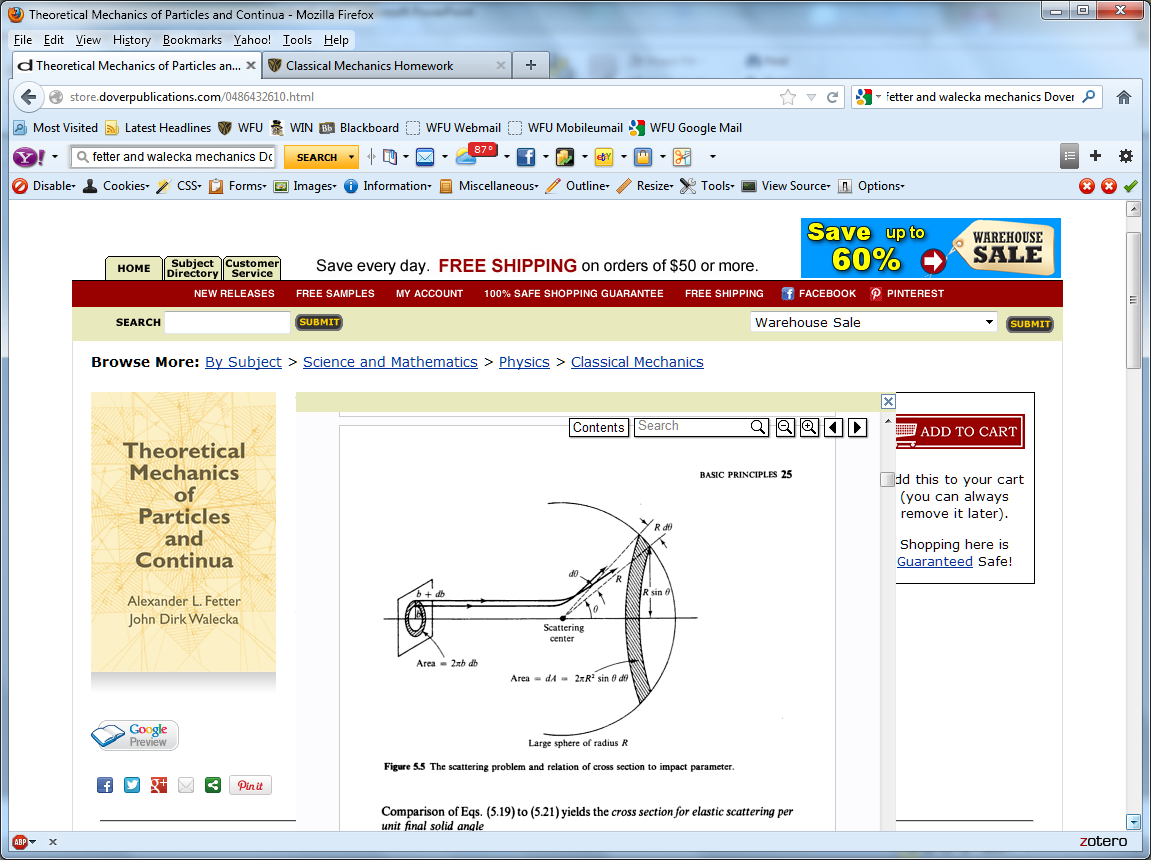 10/9/2019
PHY 711  Fall 2019 -- Lecture 20
5
b
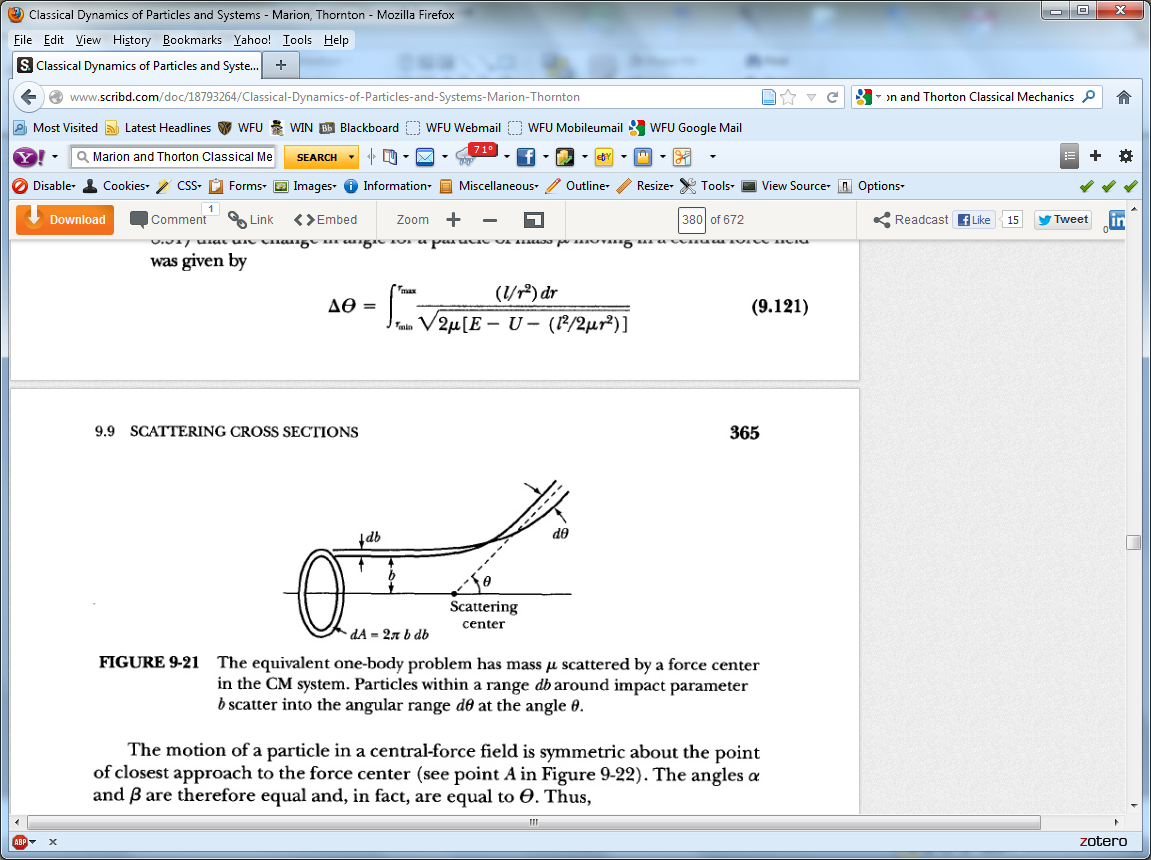 Figure from Marion & Thorton, Classical Dynamics
10/9/2019
PHY 711  Fall 2019 -- Lecture 20
6
Relationship of scattering cross-section to particle interactions --
Classical mechanics of a conservative 2-particle system.
1
2
10/9/2019
PHY 711  Fall 2019 -- Lecture 20
7
Relationship between center of mass and laboratory frames of reference
10/9/2019
PHY 711  Fall 2019 -- Lecture 20
8
Relationship between center of mass and laboratory frames of reference – continued  (elastic scattering)
VCM
V1
v1
y
q
10/9/2019
PHY 711  Fall 2019 -- Lecture 20
9
Differential cross sections in different reference frames – continued:
10/9/2019
PHY 711  Fall 2019 -- Lecture 20
10
Calculation of elastic scattering cross section in the center of mass frame of reference for central potential V(r)
Conserved energy in CM frame
Distance of closest approach
10/9/2019
PHY 711  Fall 2019 -- Lecture 20
11
Application of Newton’s laws in a coordinate system which has an angular velocity        and linear acceleration
Newton’s laws;     Let  r denote the position of particle of mass m:
Centrifugal
 force
Coriolis
 force
10/9/2019
PHY 711  Fall 2019 -- Lecture 20
12
Calculus of variation example for a pure integral functions
10/9/2019
PHY 711  Fall 2019 -- Lecture 20
13
Alternate Euler-Lagrange equation
10/9/2019
PHY 711  Fall 2019 -- Lecture 20
14
Application to particle dynamics
10/9/2019
PHY 711  Fall 2019 -- Lecture 20
15
Potential energy
Kinetic energy
10/9/2019
PHY 711  Fall 2019 -- Lecture 20
16
10/9/2019
PHY 711  Fall 2019 -- Lecture 20
17
Recipe for constructing the Hamiltonian and analyzing the equations of motion
10/9/2019
PHY 711  Fall 2019 -- Lecture 20
18
Liouville’s theorem:
      Imagine a collection of particles obeying the Canonical equations of motion in phase space.
In statistical mechanics, we need to evaluate the probability of various configurations of particles. The fact that the density of particles in phase space is constant in time, implies that each point in phase space is equally probable and that the time average of the evolution of a system can be determined by an average of the system over phase space volume.
10/9/2019
PHY 711  Fall 2019 -- Lecture 20
19
Motivation for studying small oscillations – many interacting systems have stable and meta-stable configurations which are well approximated by:
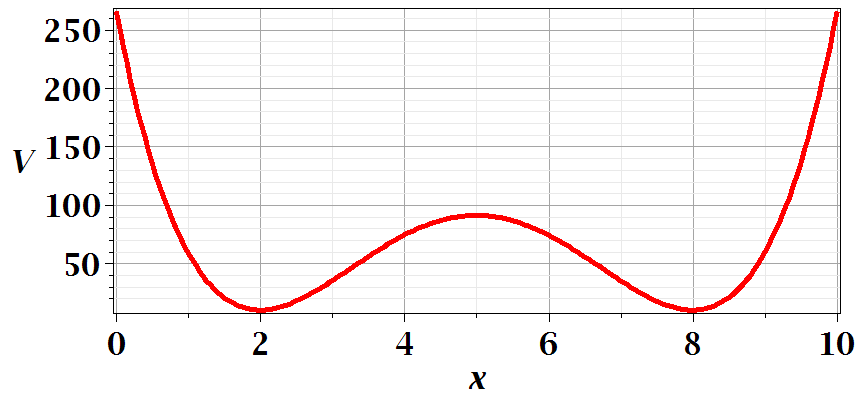 10/9/2019
PHY 711  Fall 2019 -- Lecture 20
20
Example – linear molecule
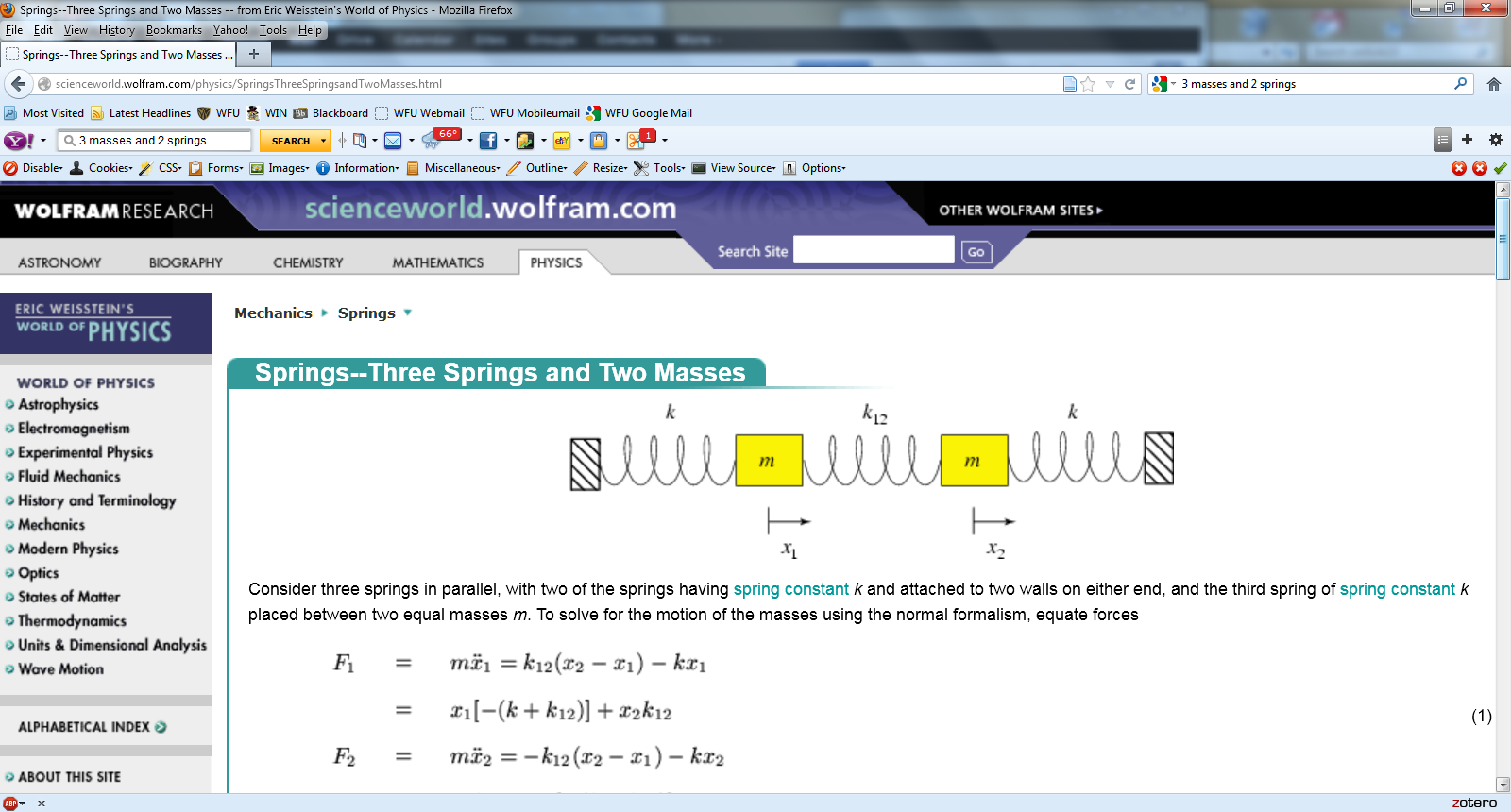 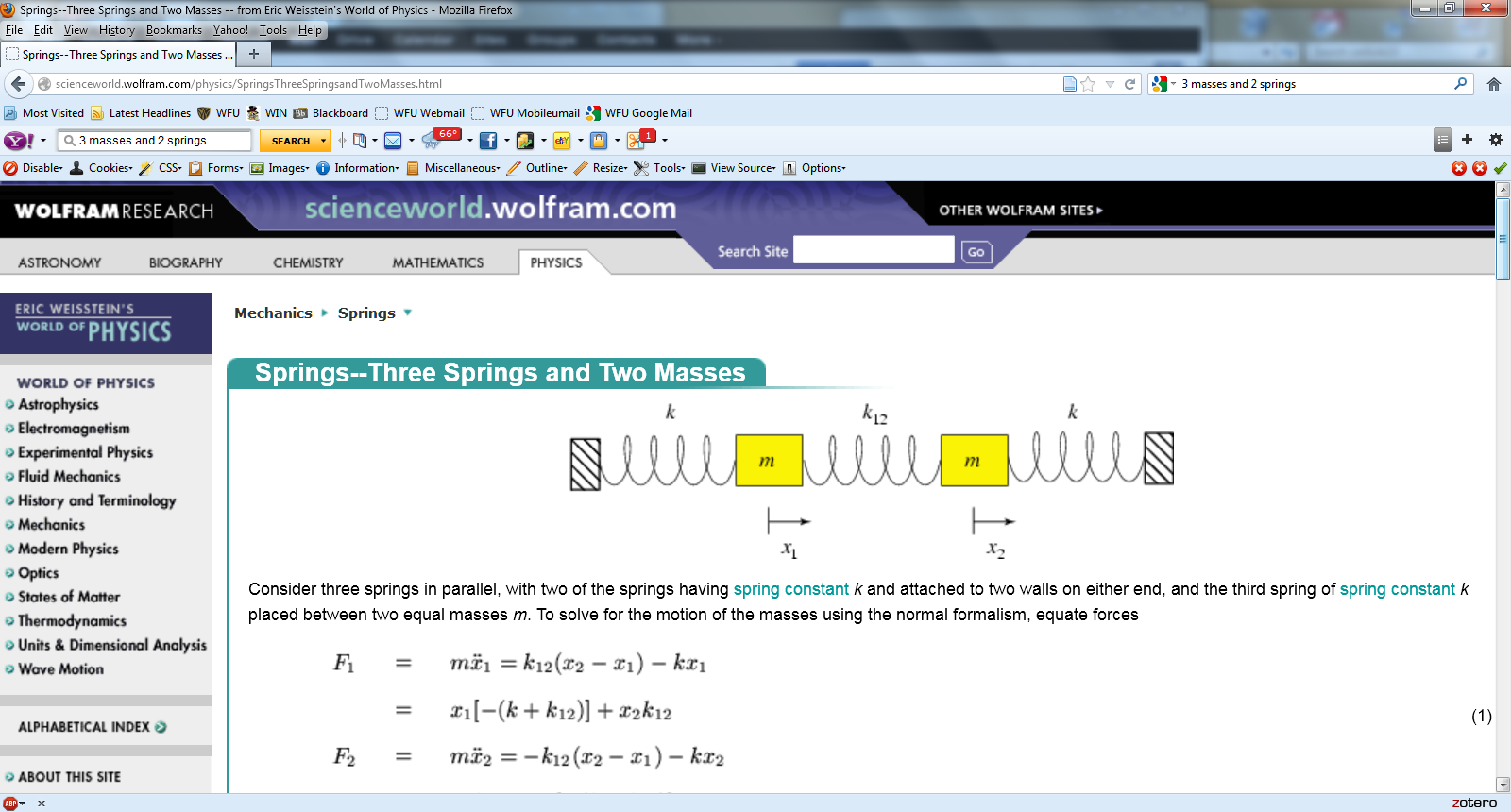 m1
m2
m3
10/9/2019
PHY 711  Fall 2019 -- Lecture 20
21
10/9/2019
PHY 711  Fall 2019 -- Lecture 20
22
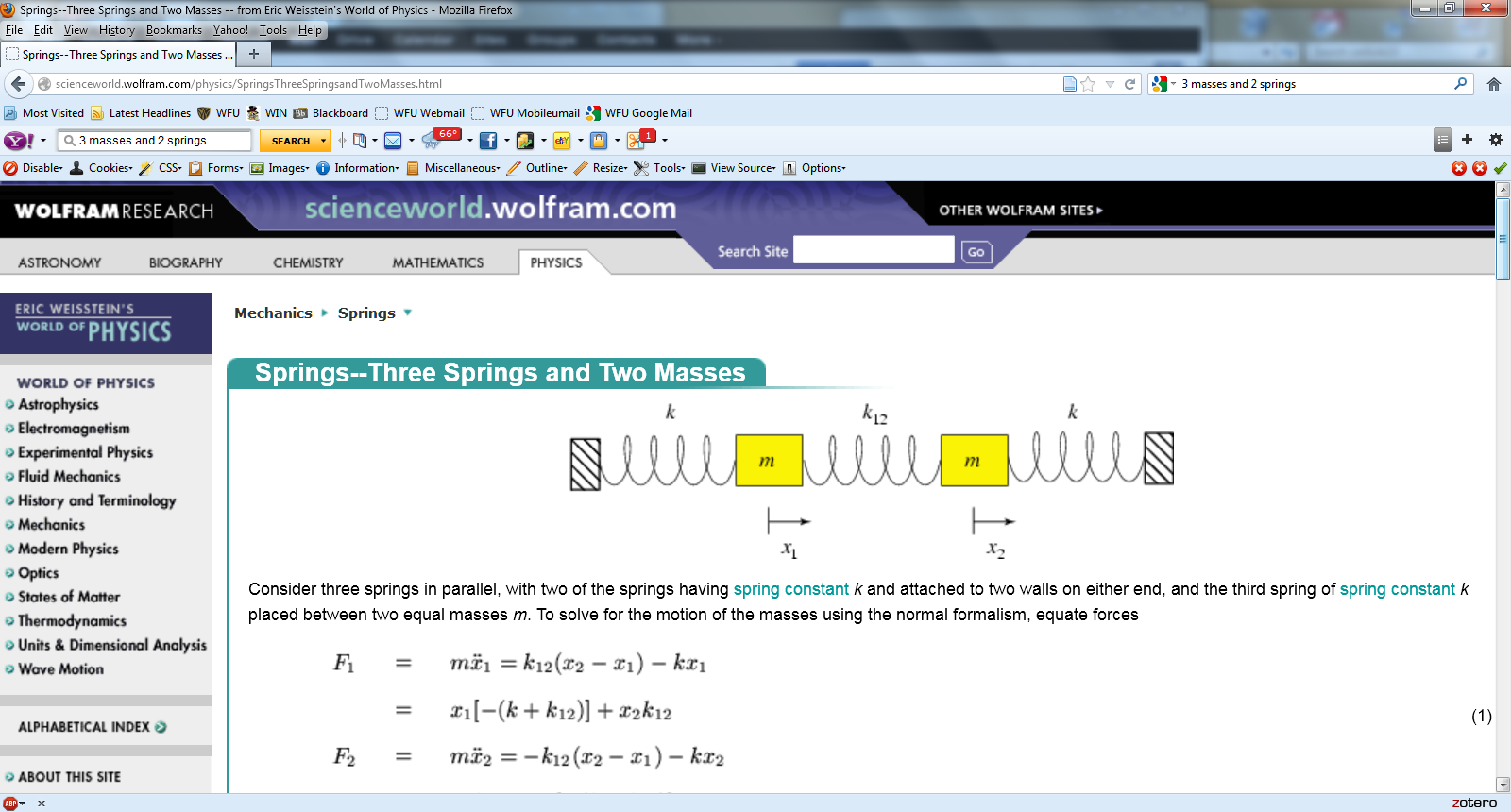 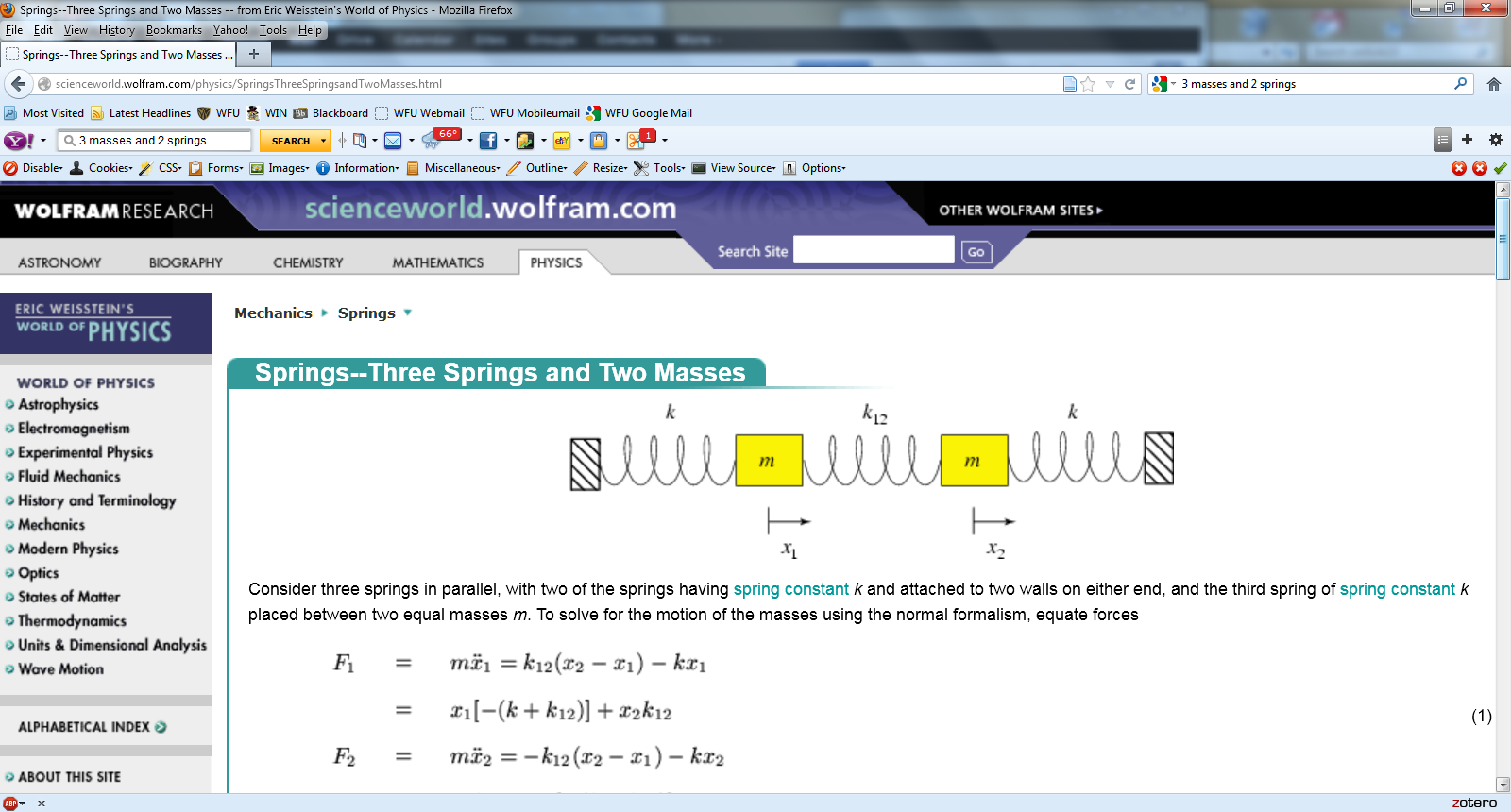 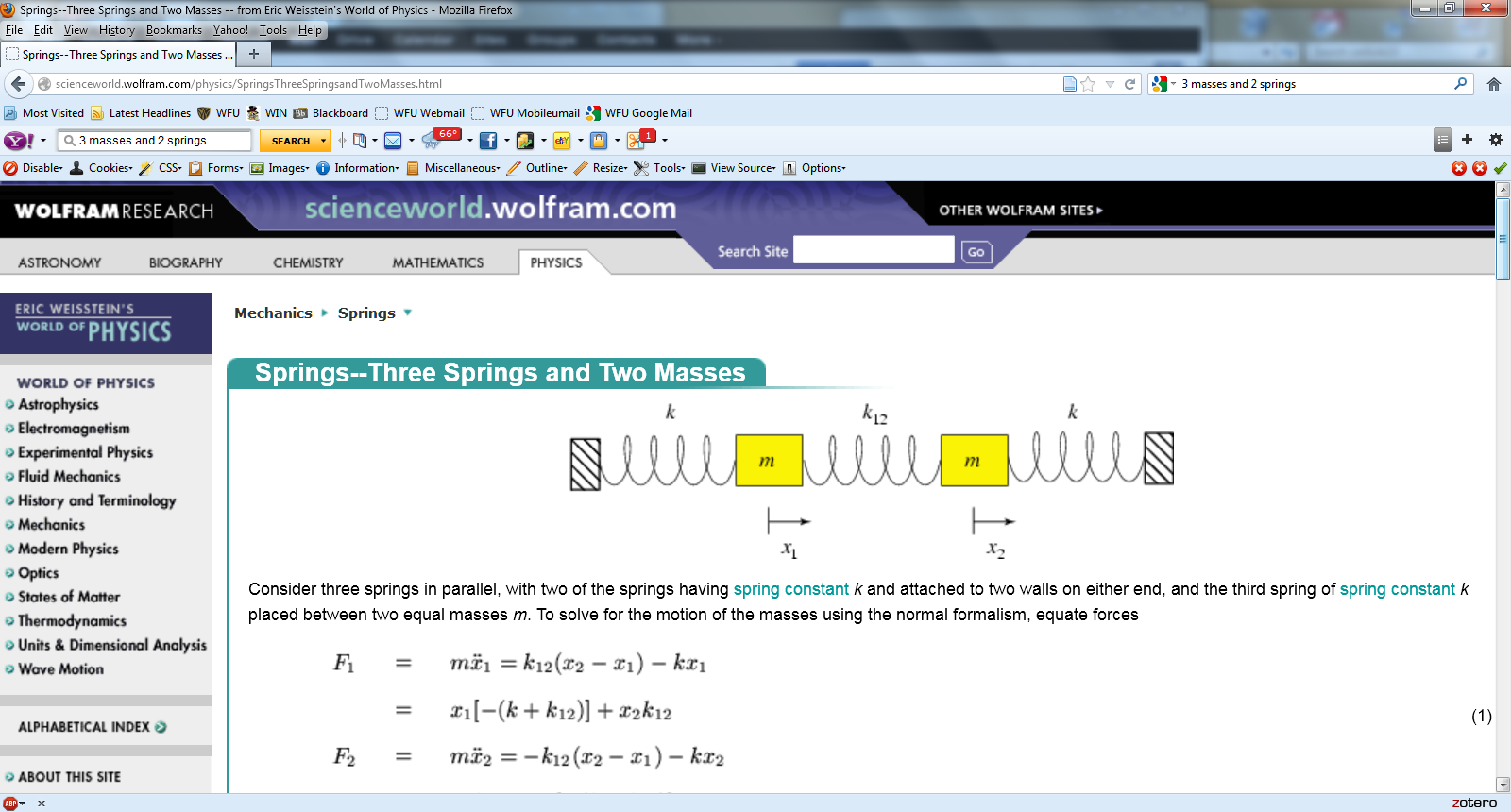 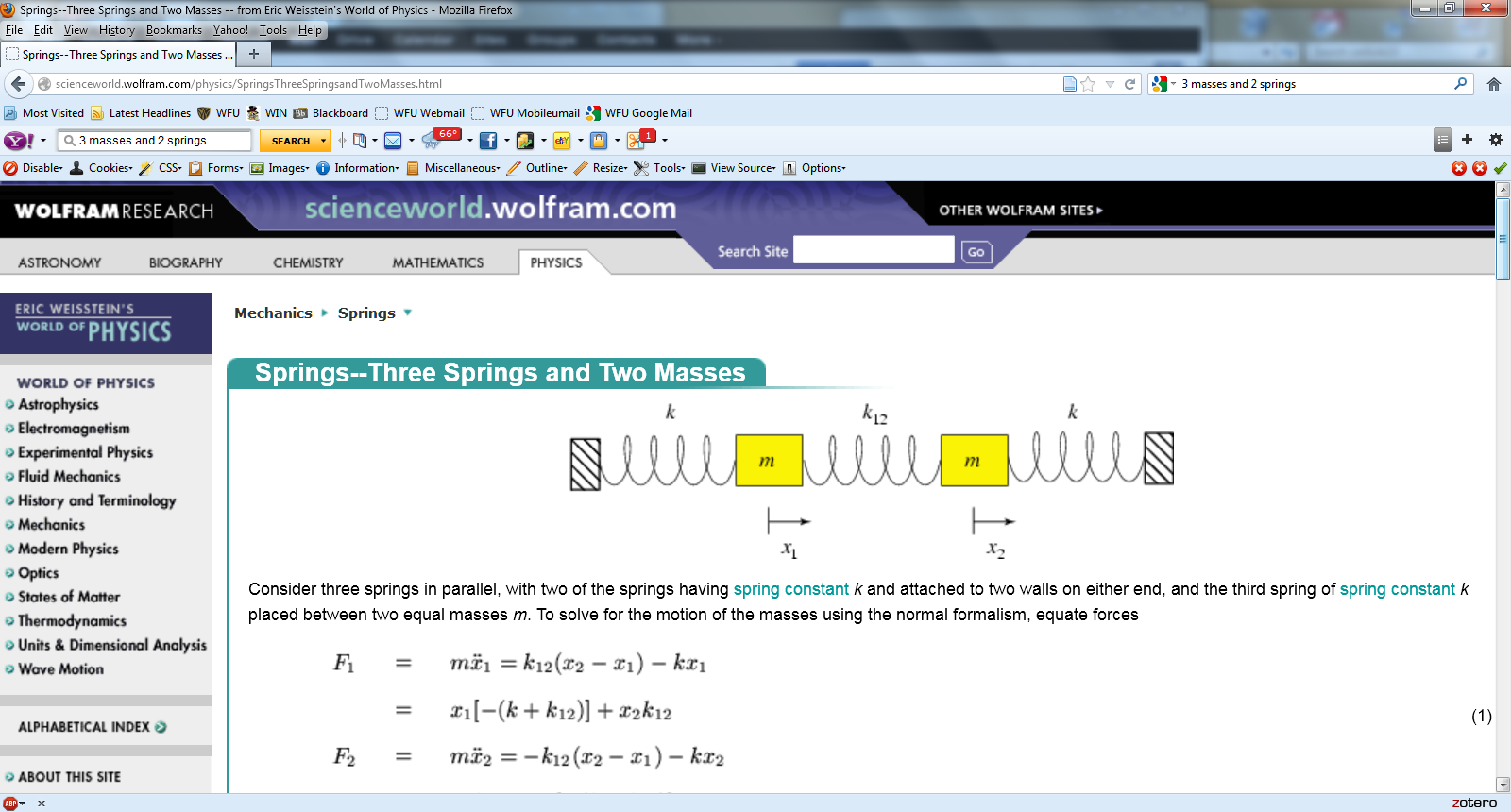 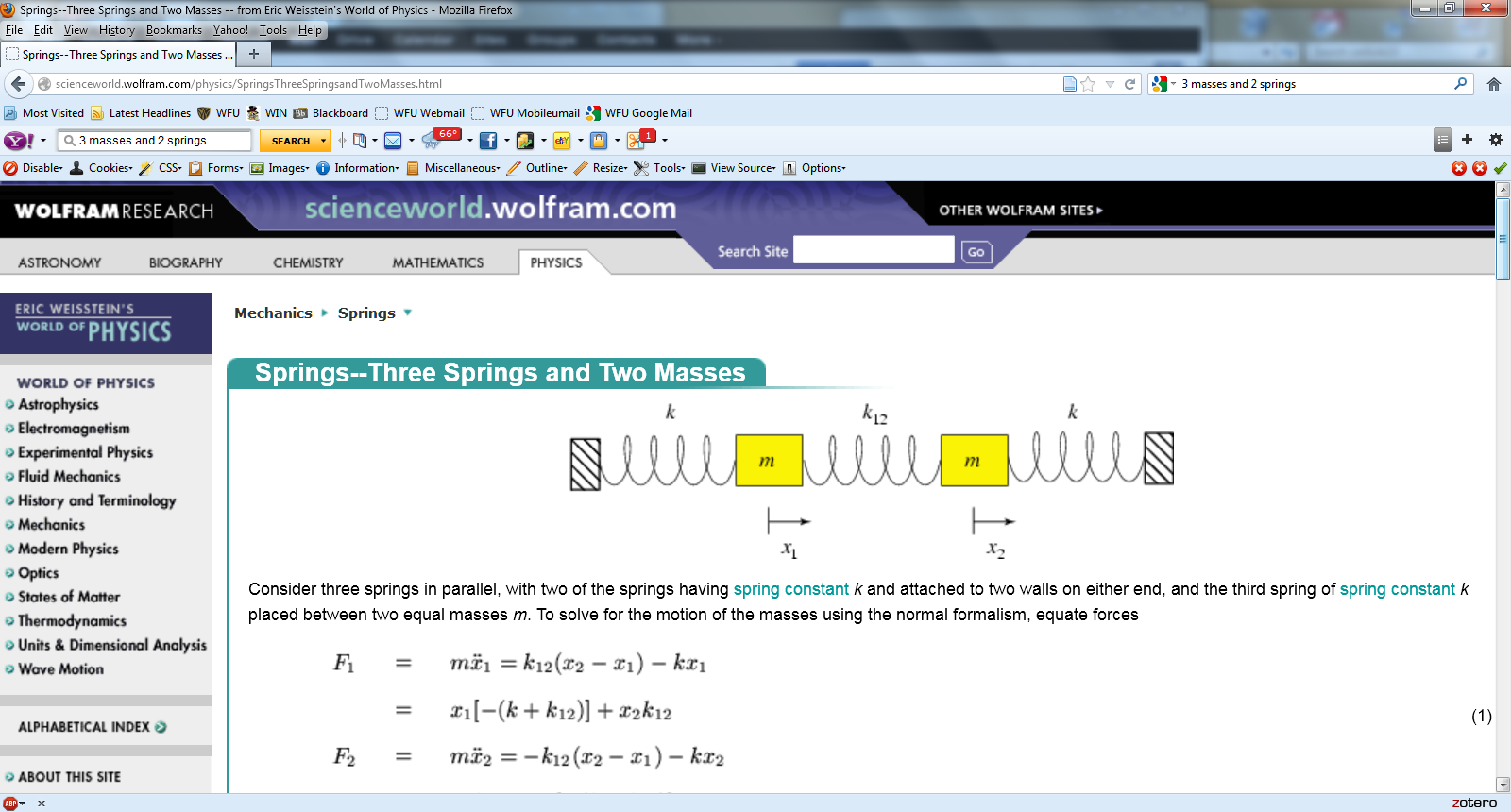 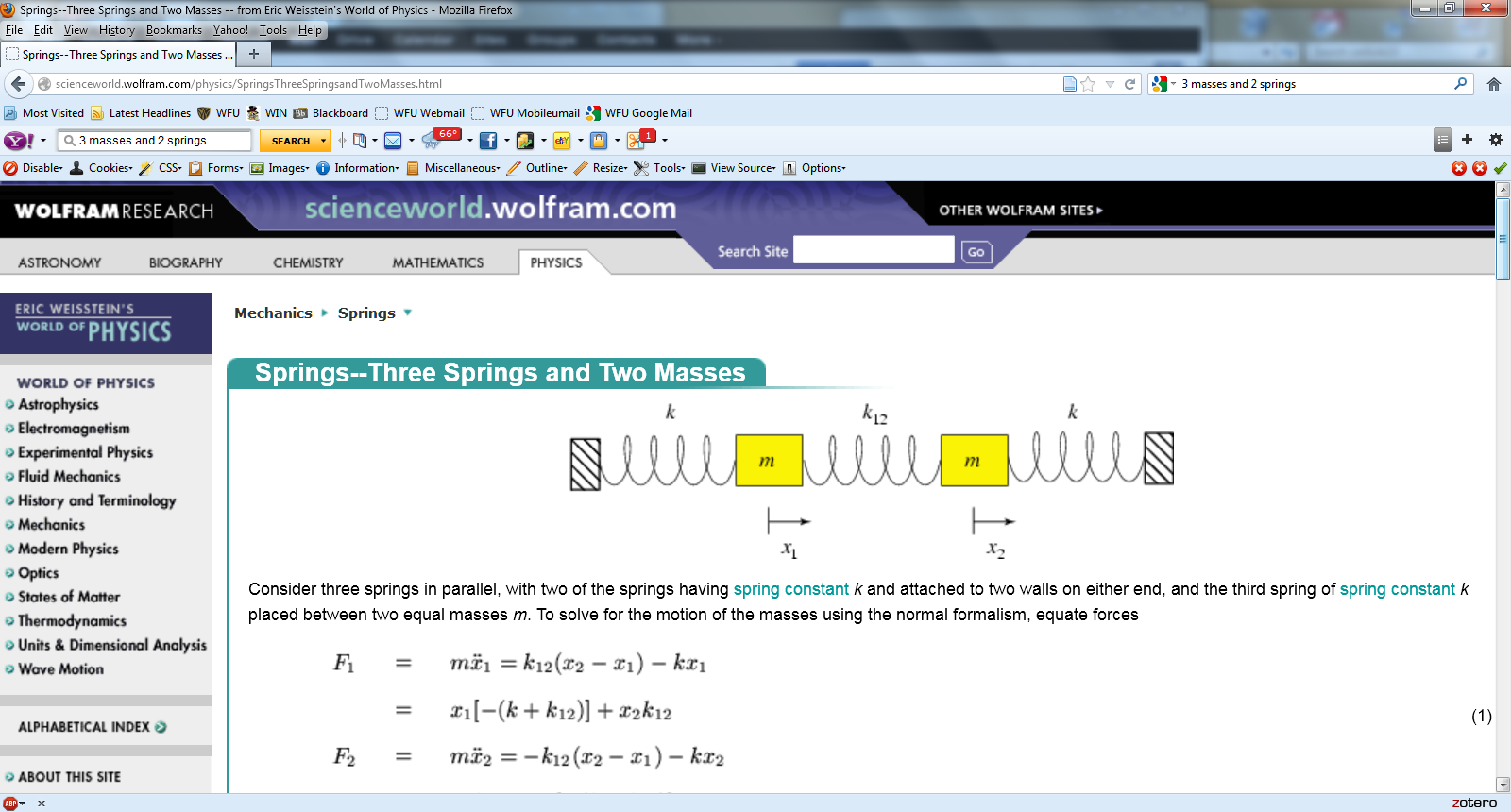 m1
m1
m1
m2
m2
m2
m3
m3
m3
10/9/2019
PHY 711  Fall 2019 -- Lecture 20
23
10/9/2019
PHY 711  Fall 2019 -- Lecture 20
24
Digression:
10/9/2019
PHY 711  Fall 2019 -- Lecture 20
25
Digression on matrices -- continued
Eigenvalues of a matrix are “invariant” under a similarity transformation
10/9/2019
PHY 711  Fall 2019 -- Lecture 20
26
Additional digression on matrix properties
   Singular value decomposition
10/9/2019
PHY 711  Fall 2019 -- Lecture 20
27
Singular value decomposition -- continued
10/9/2019
PHY 711  Fall 2019 -- Lecture 20
28
Longitudinal case: a system of masses and springs:
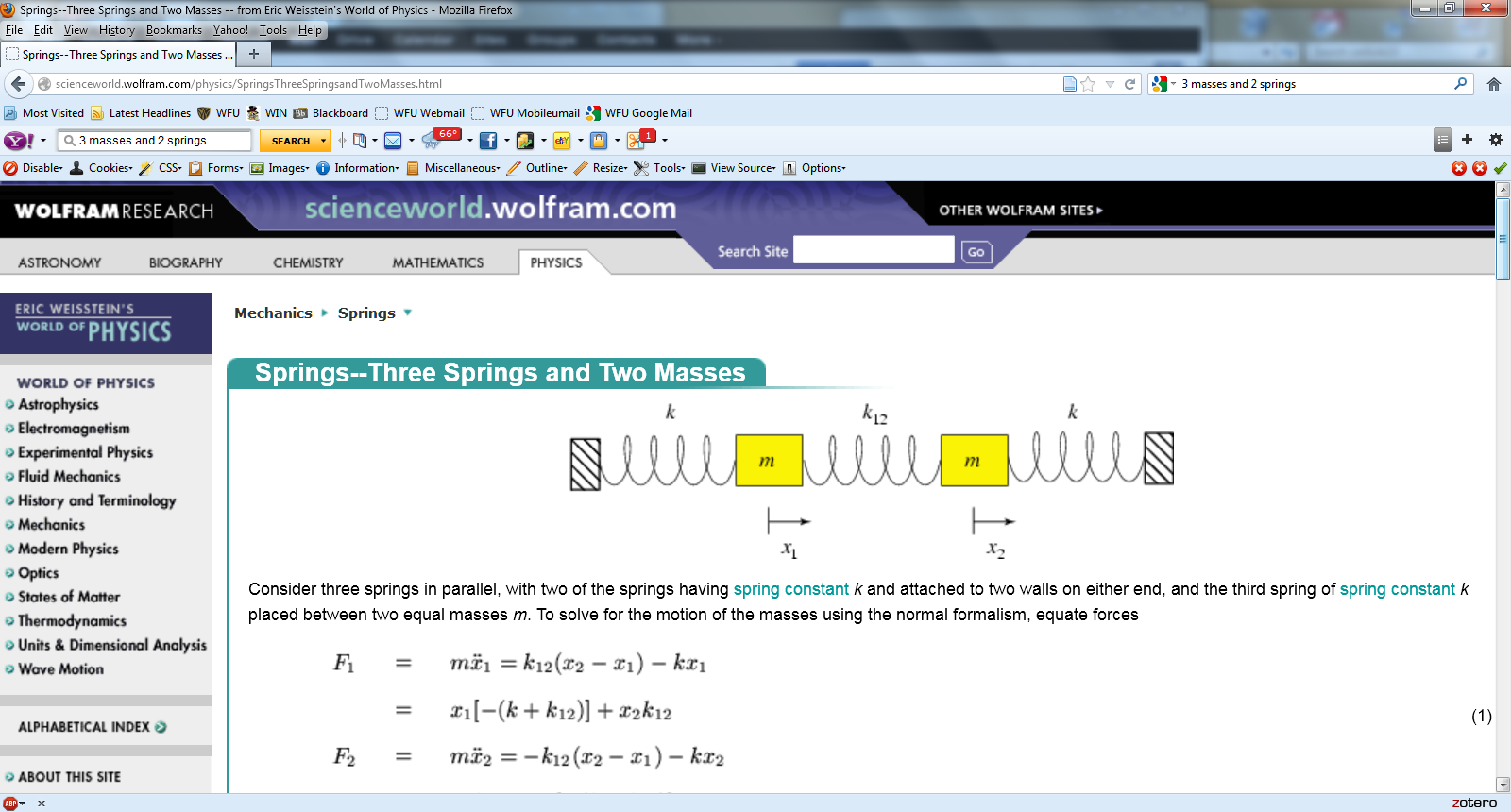 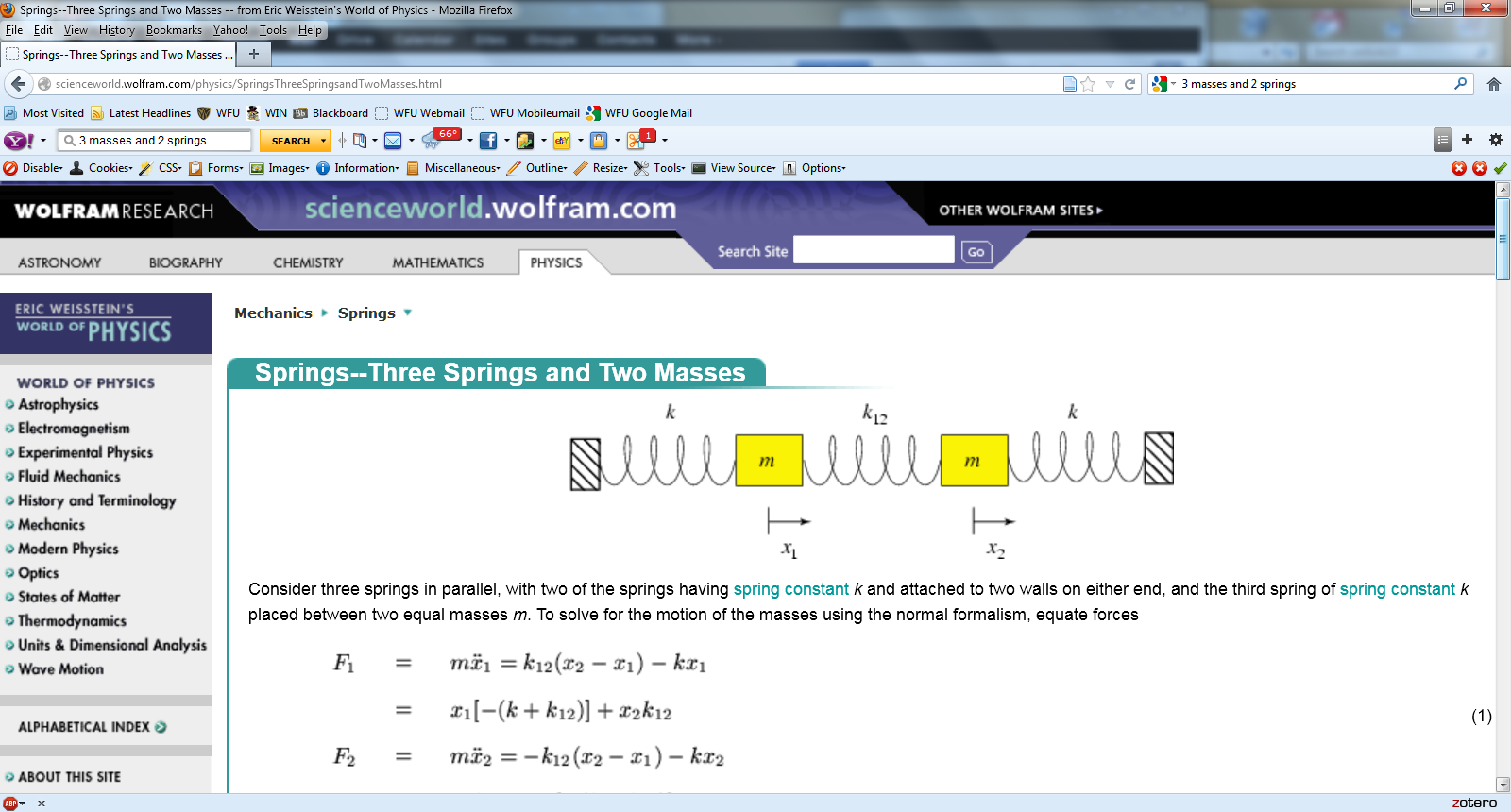 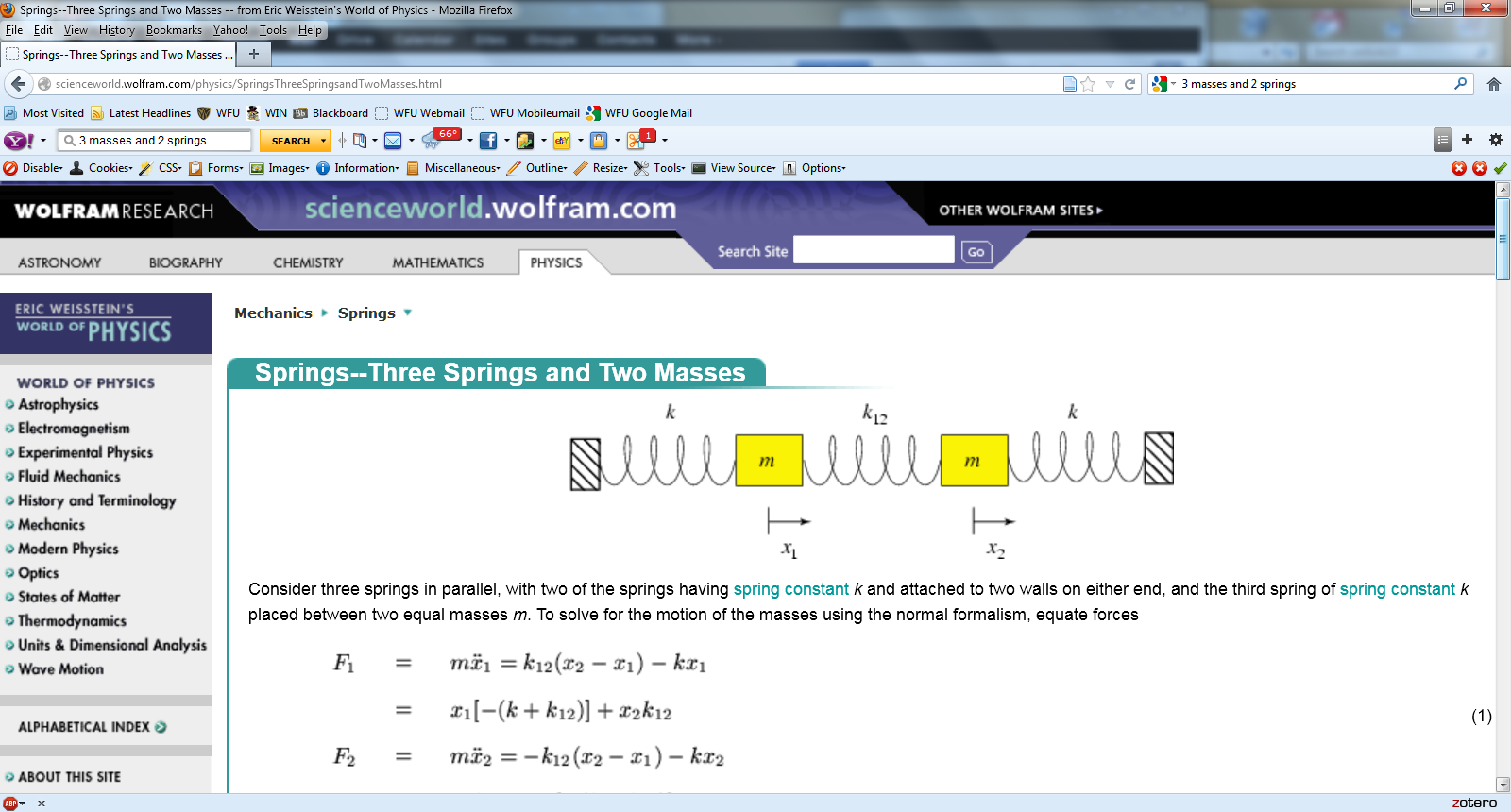 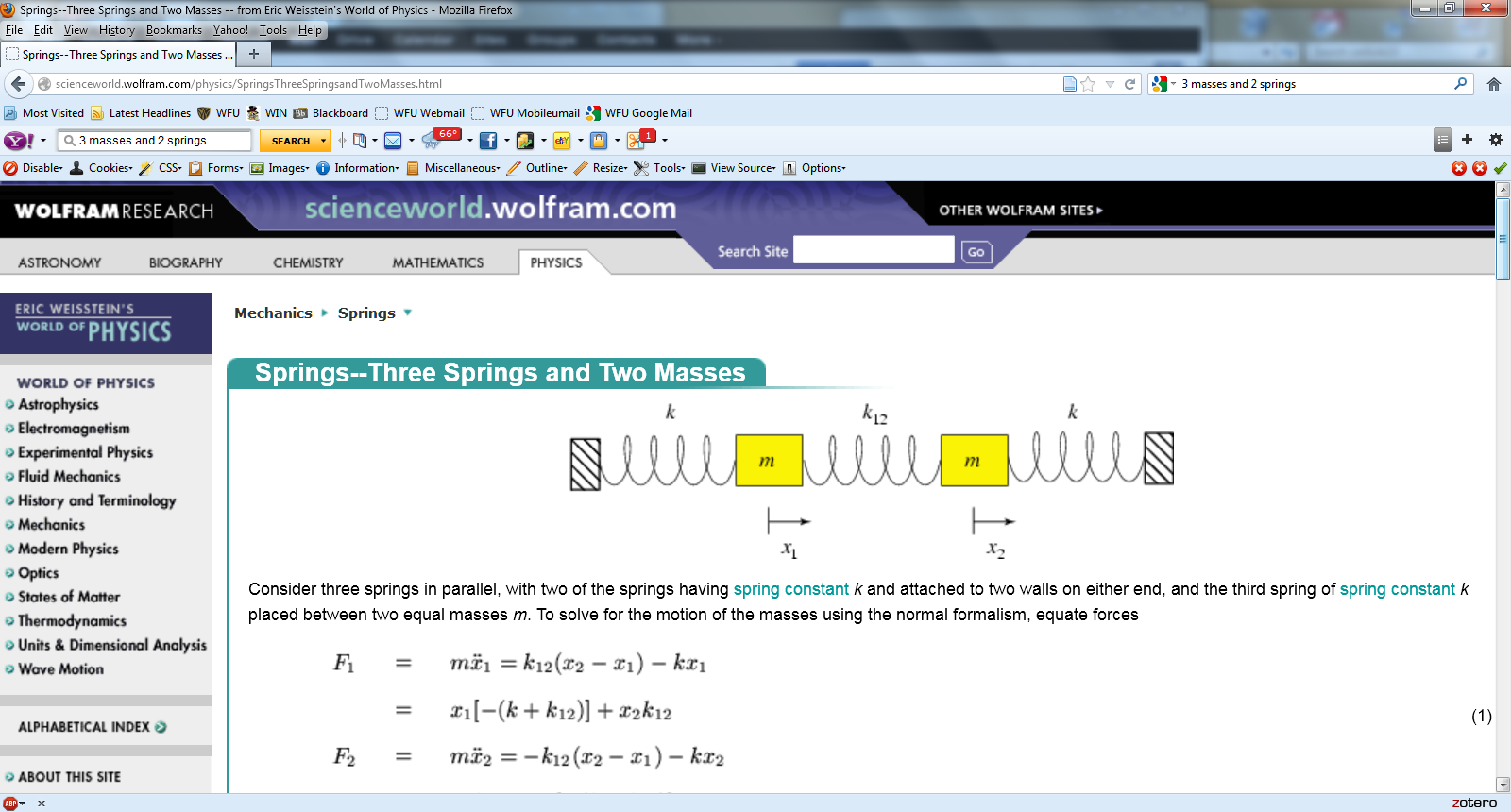 m
m
m
9/30/2019
PHY 711  Fall 2019 -- Lecture 16
29
system parameter with units of (velocity)2
9/30/2019
PHY 711  Fall 2019 -- Lecture 16
30
9/30/2019
PHY 711  Fall 2019 -- Lecture 16
31
9/30/2019
PHY 711  Fall 2019 -- Lecture 16
32
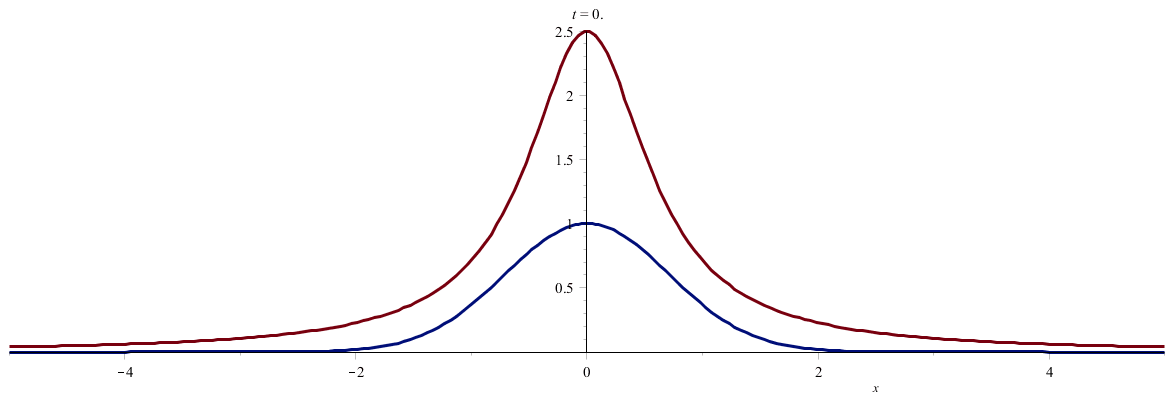 9/30/2019
PHY 711  Fall 2019 -- Lecture 16
33